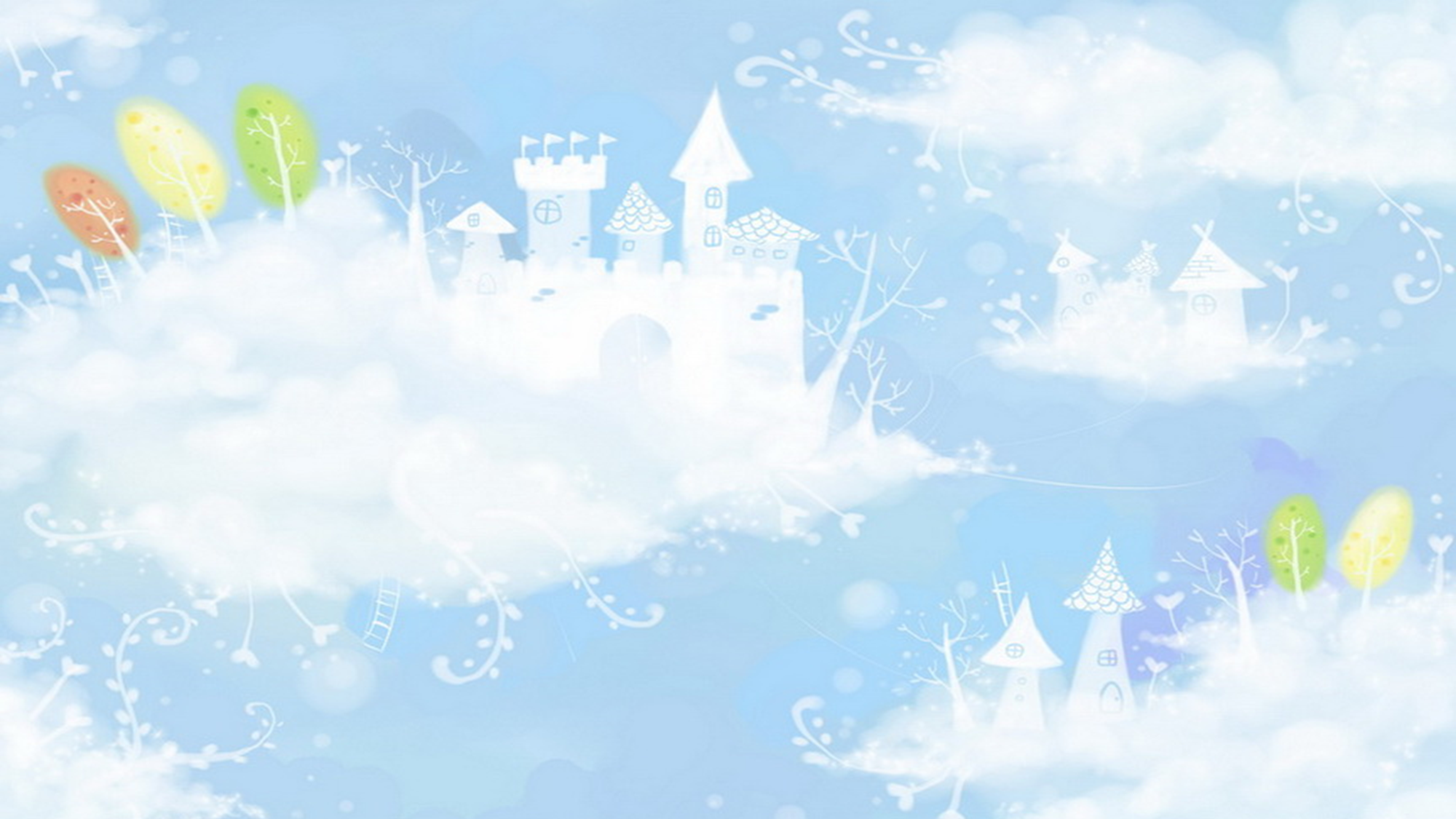 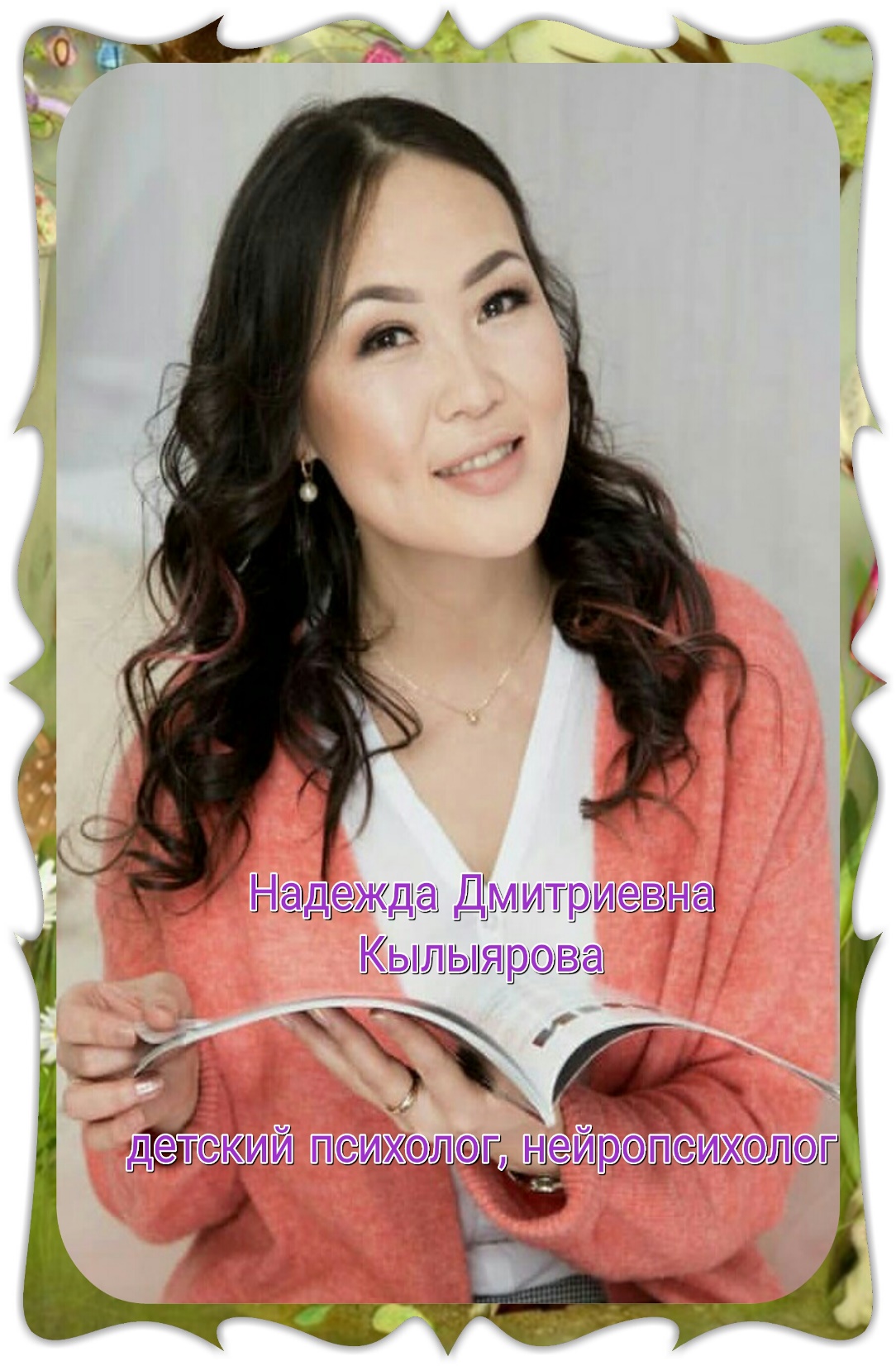 ПРИГЛАШАЕМ РОДИТЕЛЕЙ И  
    ВСЕХ, КОМУ ЭТО ИНТЕРЕСНО…..?

Тема нашей встречи:

«Это важно знать! О развитии ребёнка. Адаптация к школе» 
Вы узнаете….
	- Что может уменьшить стресс, 
            факторы тревожности?
	-Когда надо начинать готовить ребёнка   
            к школе и во сколько отдавать?
	- Секреты обучения ребёнка
            (нейроподход) и многое другое.
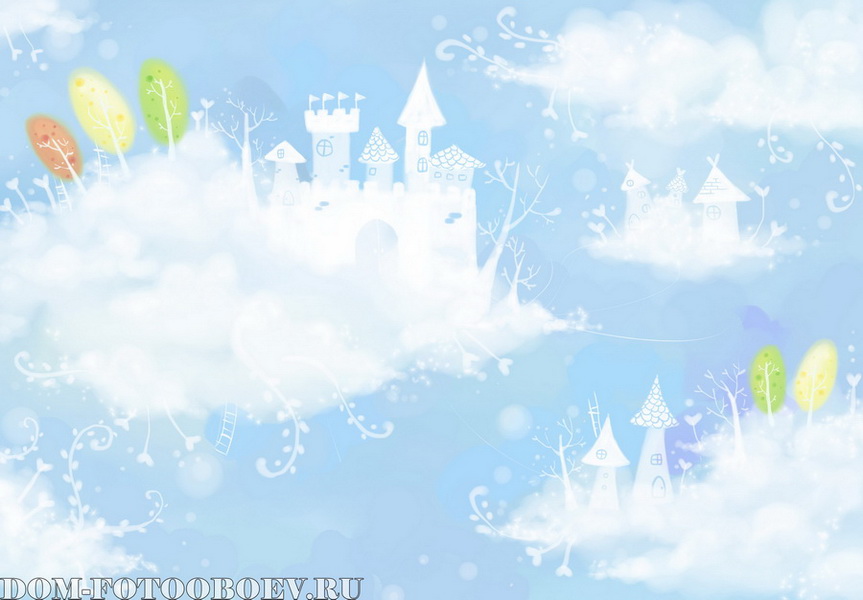 Будем рады видеть  Вас на нашей встрече
 с опытным специалистом- нейропсихологом,
по общему развитию детей:

19 МАРТА  в 17.30 ч.  
В конференц/зале, 3 этаж